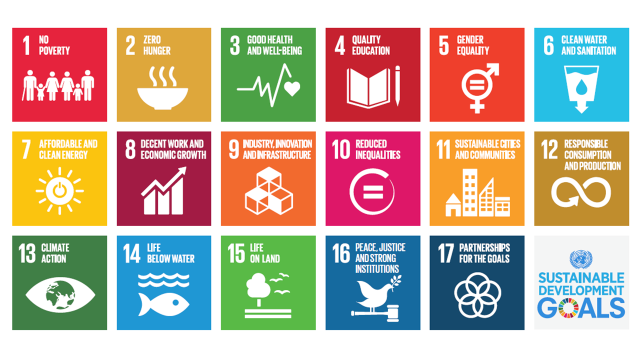 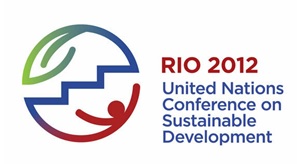 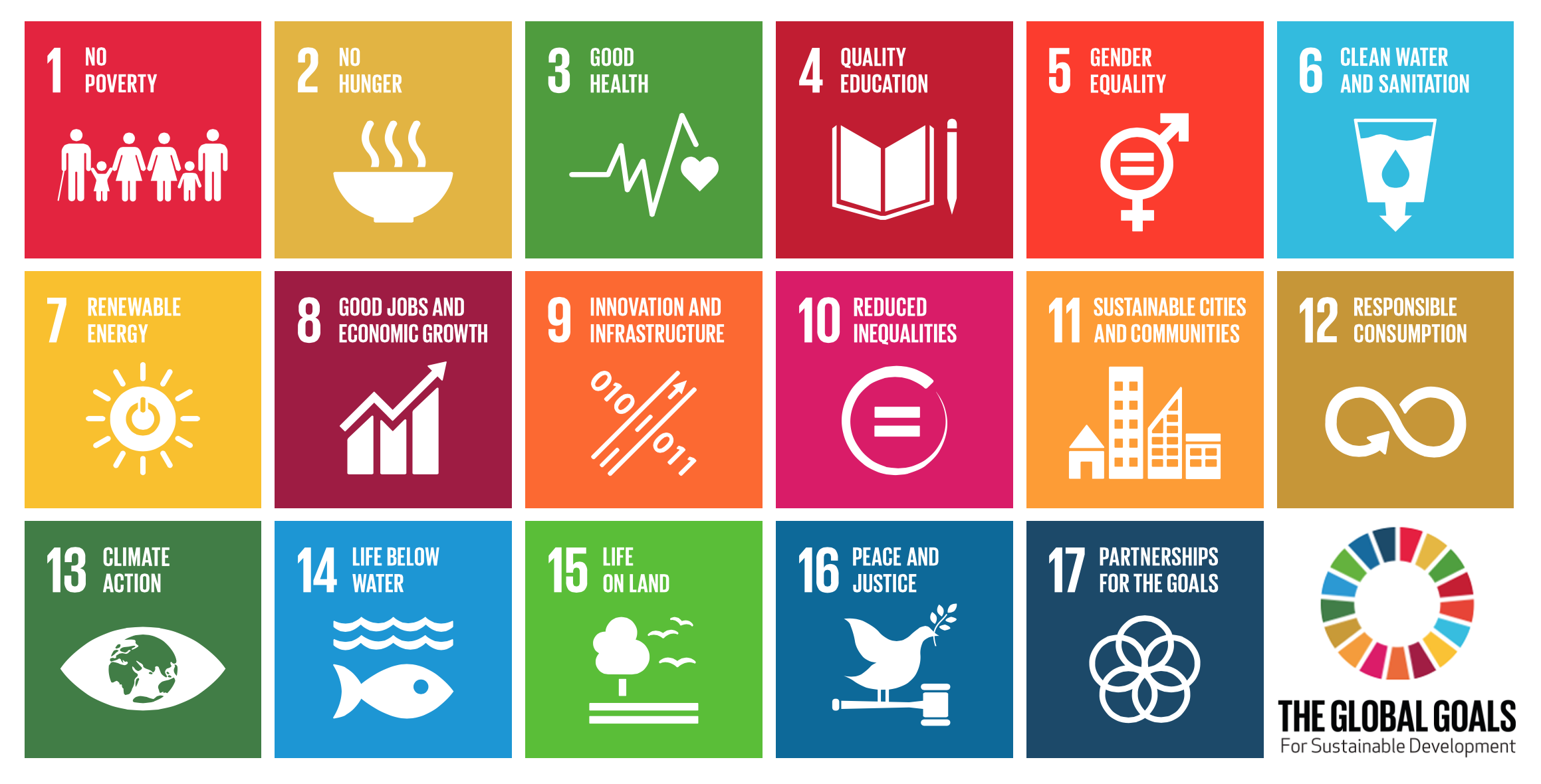 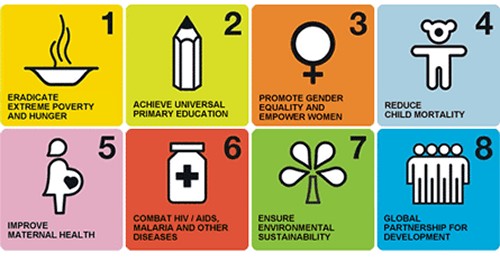 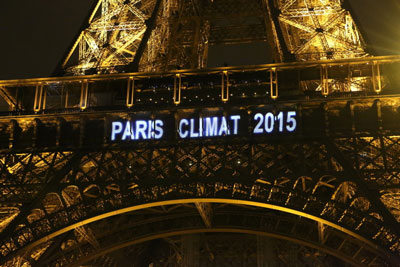 7.9.2015
Sozial – Umwelt – Wirtschaft in den SDGs
Soziales
Wirtschaft
Umwelt
Quelle: WWF
29.10.2016
Eva Schmassmann
3
Die Agenda 2030 ist eine universelle Agenda! Auch die Schweiz hat Hausaufgaben:
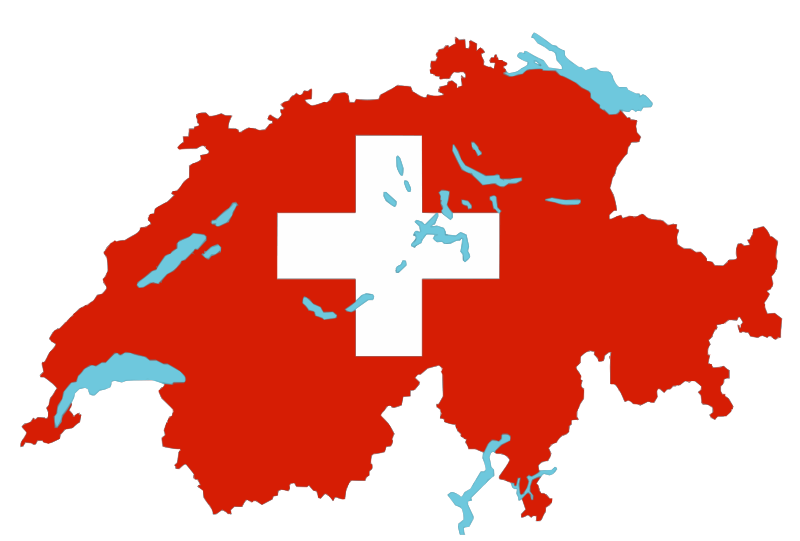 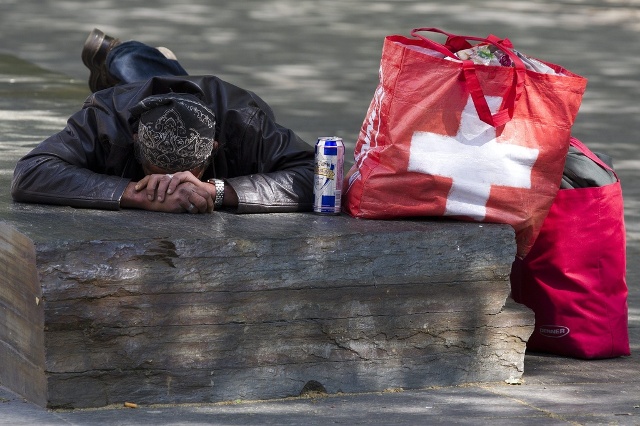 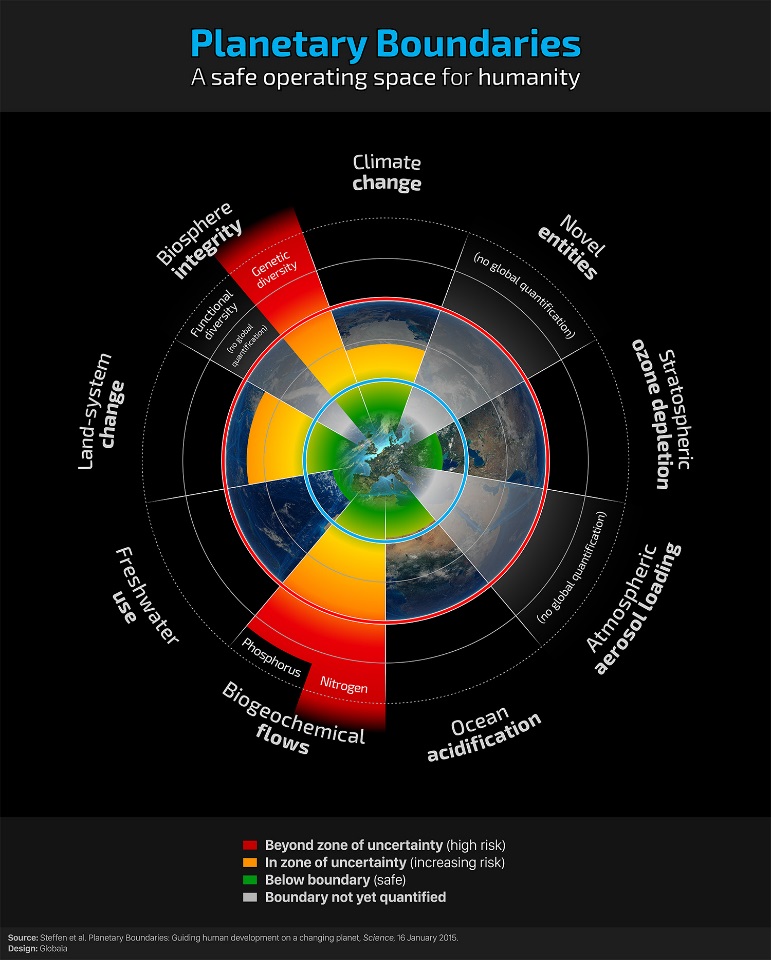 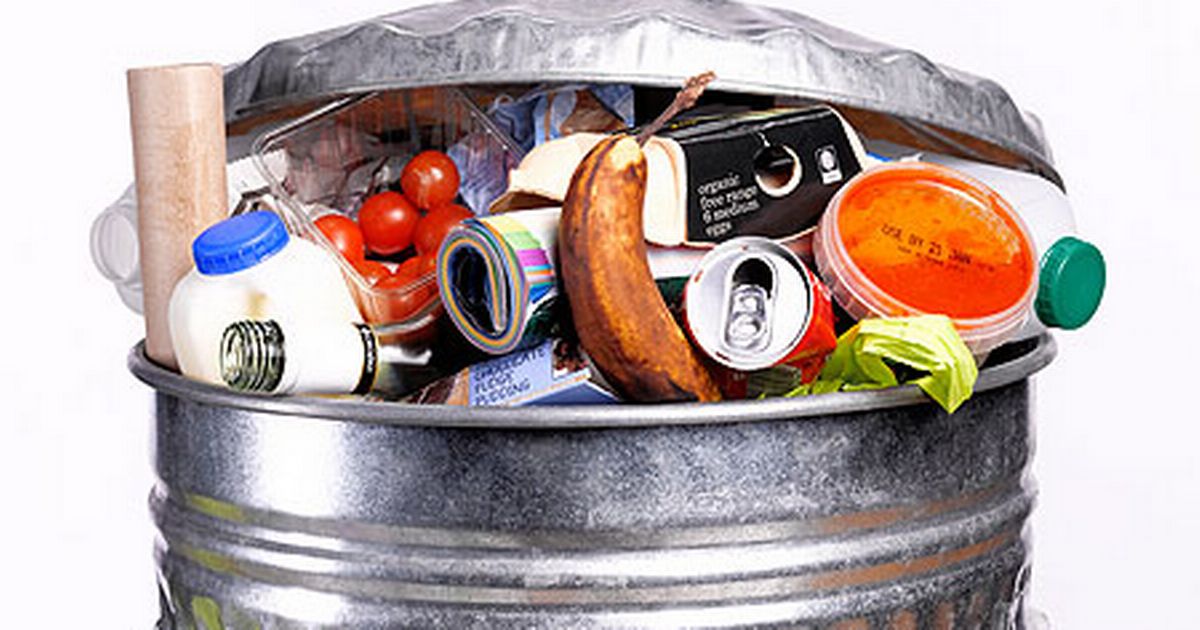 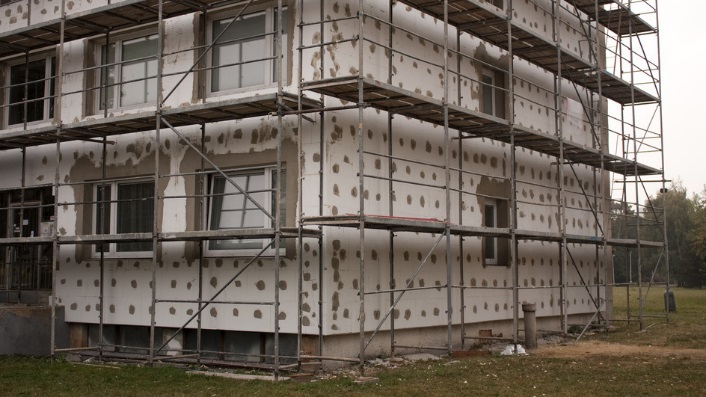 Eva Schmassmann
4
29.10.2016
Wie will die Schweiz die Agenda 2030 umsetzen?
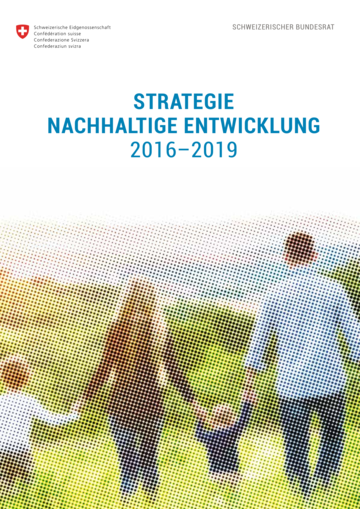 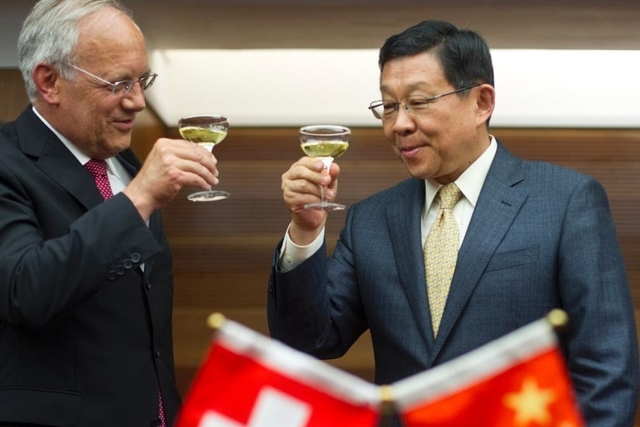 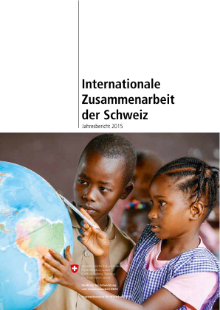 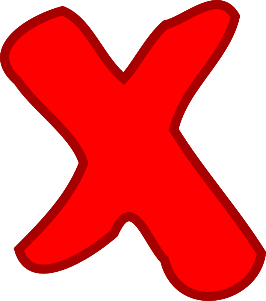 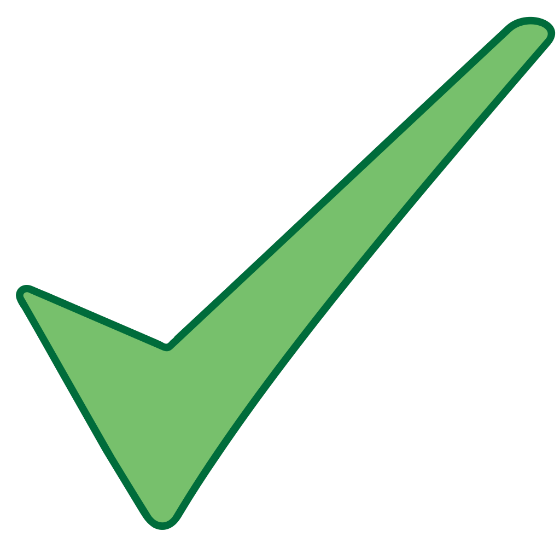 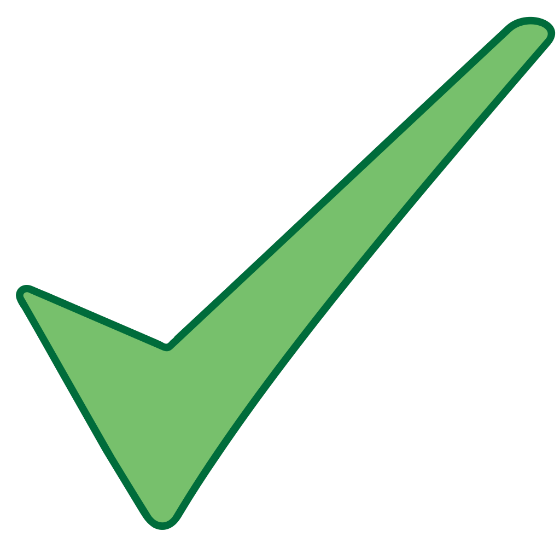 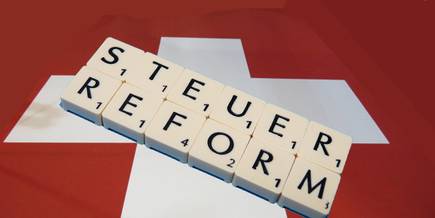 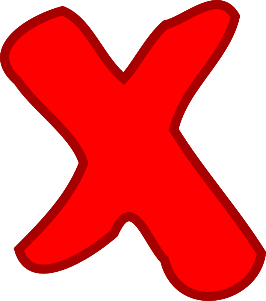 29.10.2016
Eva Schmassmann
4
Was können wir tun?
Über die Agenda 2030 reden, sie einfordern, Leserbriefe schreiben
Eigenes Konsumverhalten überdenken und anpassen
Uns vernetzen und gemeinsam bei Bundesverwaltung und Privatwirtschaft über verschiedene politische Instrumente (Vernehmlassungen, Konsultationen, Petitionen, Referendum, Initiativen)
29.10.2016
Eva Schmassmann
6
Links zur Agenda 2030:
Die Seite der Bundesverwaltung zur Agenda 2030: https://www.eda.admin.ch/agenda2030 
Die 17 Ziele auf deutsch: https://www.eda.admin.ch/post2015/de/home/agenda-2030/die-17-ziele-fuer-eine-nachhaltige-entwicklung.html
E-Dossier von Alliance Sud: http://www.alliancesud.ch/de/infodoc/e-dossiers/entwicklungsagenda-post-2015
29.10.2016
Eva Schmassmann
7